LOCALLY LED DEVELOPMENT AT GLOBAL AFFAIRS CANADA
Meaghan Gallant, Senior Policy Analyst
International Assistance Policy Planning Division
BACKGROUND
Canada is committed to pursuing greater locally led development in its international assistance.
Listening and learning has been key – engaging with our partners, GAC staff, and other donors
Existing commitments and international agreements that affirm Canada's commitment to LLD include:
Principles for Effective Development Cooperation
Feminist International Assistance Policy
Donor Statement on Supporting LLD
Including country ownership; a focus on results; inclusive partnerships; and transparency and mutual accountability
Includes commitments to:
Provide international assistance in more rapid and effective ways to reach local populations
Direct more assistance to local organizations in developing countries
Engaging with a variety of partners
Foster locally sustained change in line with unique local contexts. Three main actions:
Shift and share power to ensure local actors have ownership
Work to channel high quality funding as directly as possible to local actors
Publicly advocate for LLD
EXAMPLES OF WORK TO DATE
Policy
Programs
Operations
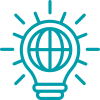 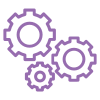 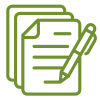 Internal GAC-wide working group
Forum to share information, updates and ideas
Sounding board for evolution of the guidance note development

OECD-DAC Peer Learning Exercise
Deep dive country visit to Canada in December 2023
Active participation across GAC and from Canadian partners across all thematics

Localization Analysis Framework for Evaluations
Piloted with three evaluations so far
Measurement tool to assess alignment of programs with key dimensions of LLD
Grants and Contributions Transformation Initiative (GCTI)
Seeking to improve processes and reduce administrative burden for partners
Working on an approach to localization and decolonization for the GCTI
FailSmart Labs are piloting new ideas

Risk Appetite Framework
Working to operationalize a new risk appetite framework (RAF) that will set the tone for selective, smart risk-taking, determining trade-offs between development results and accepting increased risks. 
Once implemented, all Gs & Cs project proposals will be assessed against RA statements to support decision-making.
Women’s Voice and Leadership
Multi-year core funding, rapid response funding, institutional capacity strengthening, and support for network and alliance building
Various partnership models, including direct funding to local actors, coalitions, and more traditional Canadian intermediaries

Canada Fund for Local Initiatives
Small-scale projects, usually less than $100k, and short duration
Projects designed by local organizations and funded through missions

Equality Fund
Core, multi-year funding to WROs and feminist movements
Various granting and sub-granting mechanisms
Strong focus on shifting power
DAC PEER LEARNING CANADA DEEP DIVE
As part of their peer learning exercise, the OECD-DAC team visited Canada in December 2023 to better understand the Canadian context, constraints and opportunities for supporting LLD.
DAC findings showed five key areas that could impact Canada’s next steps and progress:
Ensuring that locally led development policy development processes and efforts to drive efficiency under the GCTI remain integrated, mutually responsive and move beyond pilots to genuine systems change;
Creating enough space for an inclusive process, where external actors, including both Canadian and local stakeholders, can influence and have their views and concerns addressed;
Accelerating risk management by moving forward with a tailored approach that weighs up risk against impact and recognises the importance of risk sharing in both intermediary and direct funding partnerships with local actors; 
Using the Localisation Analysis Framework as a foundation for design as well as evaluating locally led development policy and programming; and
Structuring partnerships with intermediaries (including Canadian civil society, multilateral agencies) that incentivise the application of locally led principles and practices.
POLICY GUIDANCE NOTE OVERVIEW
Guidance note to outline Canada's approach to LLD, including definitions, guiding principles, and good practices.
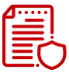 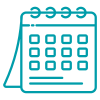 We aim to have the guidance completed by spring/summer 2025
When
What
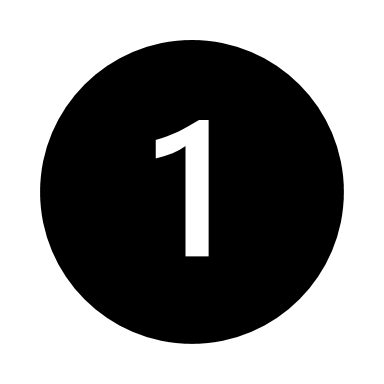 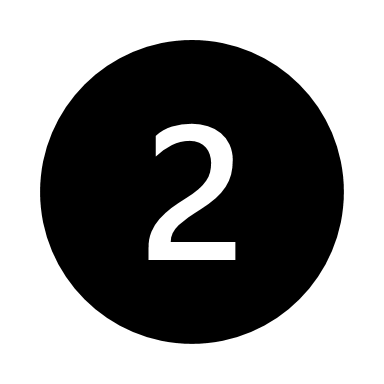 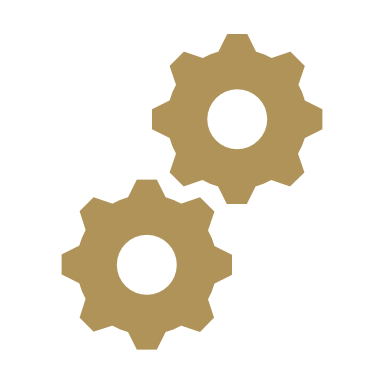 Guidance note will outline Canada's high level policy approach to LLD. It will not get into operational specifics.
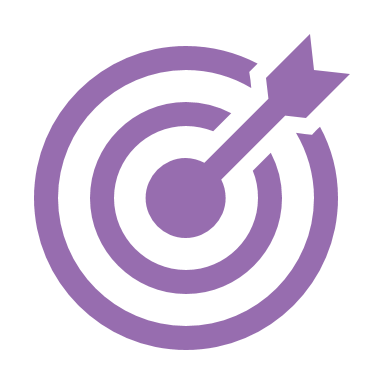 Primarily aimed at Global Affairs Canada staff.
For Whom
Scope
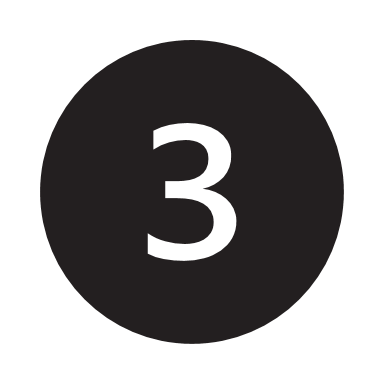 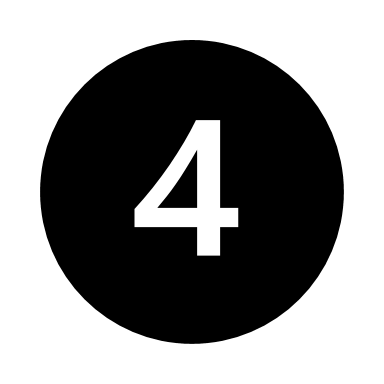 KEY SECTIONS AND ELEMENTS OF THE GUIDANCE NOTE
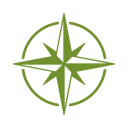 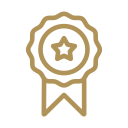 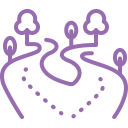 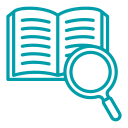 Guiding Principles
Definitions
Paths to Action
Good Practice
01
02
03
04
Defining key terms and concepts central to LLD and Canada’s approach; including defining LLD and who is considered a local actor/partner.
Outlining the guiding principles central to Canada’s approach to LLD. Should strive towards these principles and seek to apply them across all GAC programs and activities.
What does good LLD practice look like? How do we action these guiding principles? What does the spectrum of locally led development look like? What trade-offs are necessary?
What examples of good programs and practices can we leverage, scale, or replicate? Could include examples of GAC and partners’ programs; international examples from other donors.
Annex: Toolkit
Annex to the guidance note that will link to key tools for implementing a locally led approach.
Examples: GCTI webpage, key programs, risk methodology tools, reporting requirements, etc.
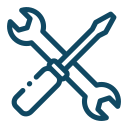 dEFINITIONS
LLD ultimately about transforming power relations in the delivery of international assistance; shifting power and decision-making to local actors
Ensuring programs are aligned with local contexts, and designed with specific local needs and priorities in mind
Improving the effectiveness of international assistance, and the responsiveness and sustainability of programs and results
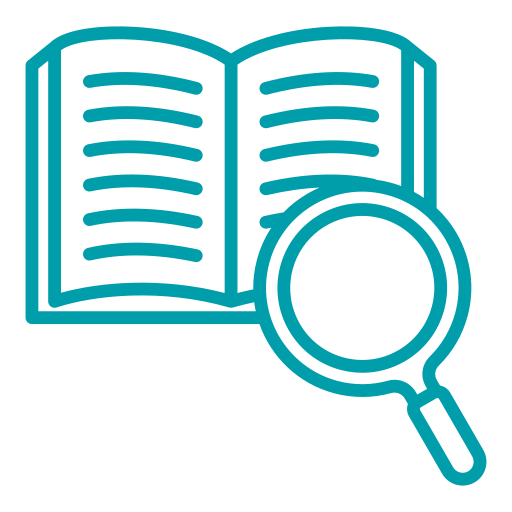 Global Affairs Canada’s working definition of locally led development:

shifting decision-making, resources, power, capacity and project management to local partners, including national and subnational governments, and/or national and local CSOs.
GUIDING PRINCIPLES – IDEAS
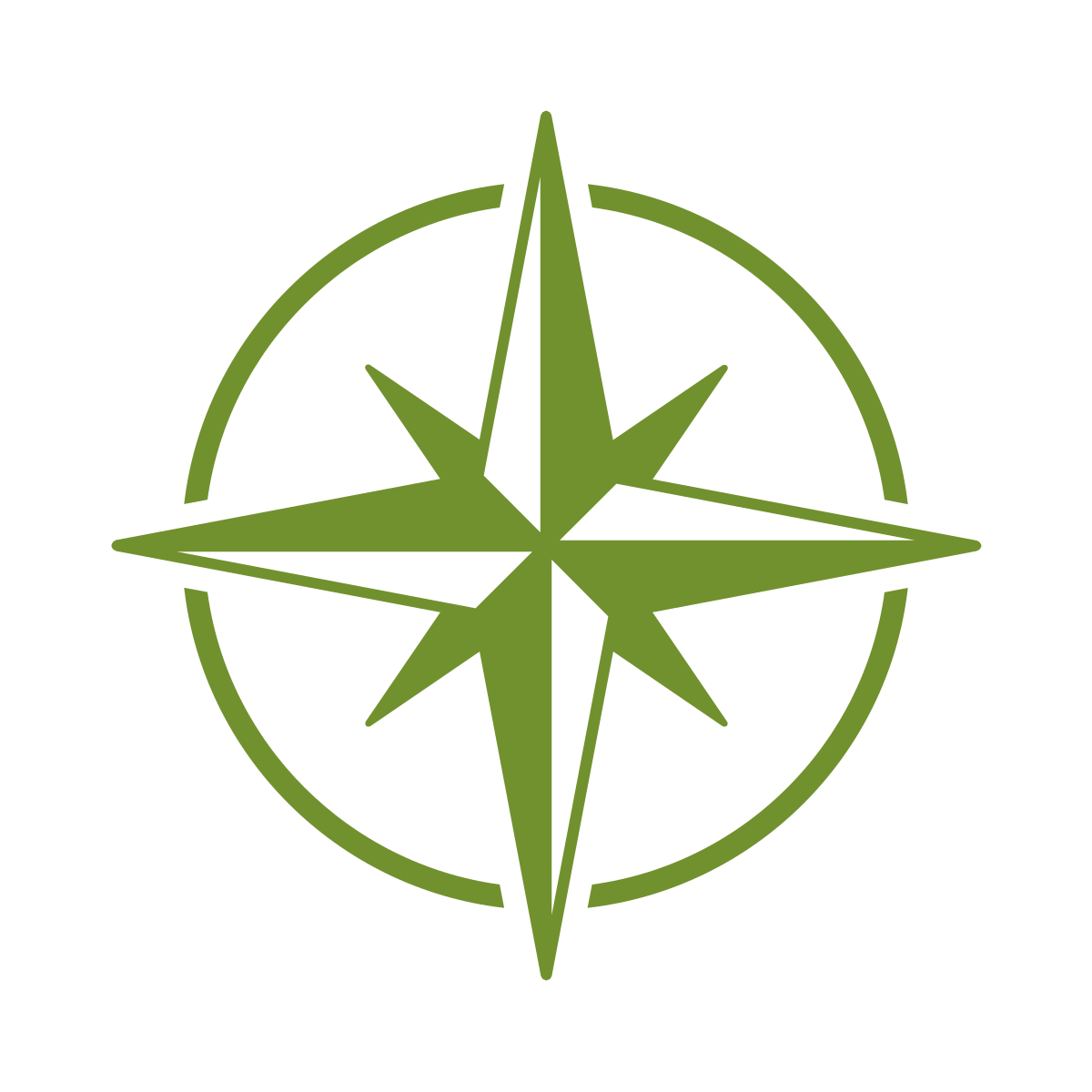 Context-specific
Prioritizing local ownership
Local agency in decision-making
Equitable partnerships
Transparency
Flexibility
Inclusion, diversity, intersectionality
Active listening, and taking the back seat
Humility
ALIGNING THE POLICY AND OPERATIONAL APPROACH
International Assistance Policy Planning team
Grants and Contributions Transformation Initiative
Operational approach to locally led development in GAC’s grants and contributions   
Pilot testing​
Best-in-class MEL​
Process Optimization​
Risk aware approach​
Systematic mapping of opportunities for LLD and decolonization
Policy guidance note outlining Canada's approach to locally led development (LLD)
High-level policy, not operational specifics
Aimed at Global Affairs Canada staff
Planned completion in spring 2025
Next steps: consultations
Joint consultations are being conducted by the Policy and GCTI teams. 
*Note: all dates are notional, subject to change
SEPTEMBER
OCTOBER
NOVEMBER
DECEMBER
JANUARY
Oct 28: GCTI PAG Meeting
Nov 19: GCTI Partners Forum
Sept 24: GCTI PAG Meeting
Oct 17: CPAG Plenary Meeting
Nov 13: CPAG-led webinar with Canadian international development sector
Oct 8-10: Cooperation Canada Futures Forum - Booth
Dec-Feb: Local Partners written feedback (survey) window
Oct 1: CPAG LLD Sub-Group meeting
Dec-Feb: Canadian CSOs – follow up focus groups
Nov-Jan: Canadian CSOs – written feedback (survey) window